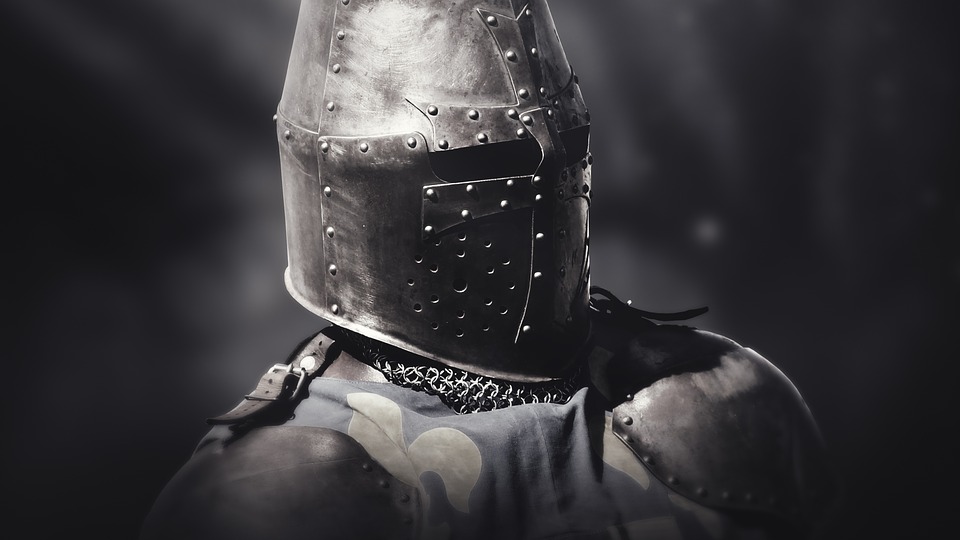 Courage
Joshua 1:6-9
Courage Defined
The most frequent command… (Genesis 15:1; 26:24; 46:3)
Courage is the ability to control fear and to be willing to deal with something that is dangerous, difficult, or unpleasant.
“Courage is not simply one of the virtues but the form of every virtue at the testing point...” - C. S. Lewis, The Screwtape Letters
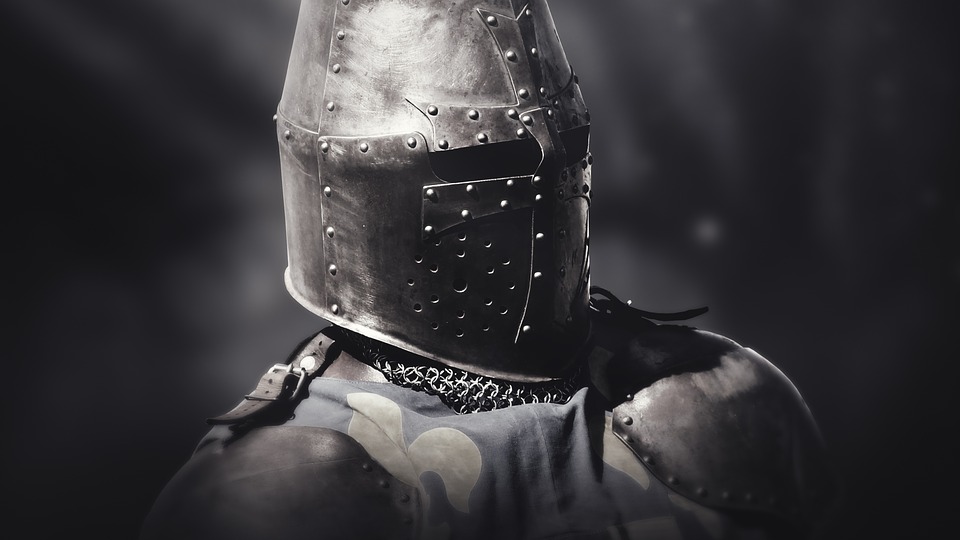 Courage Demonstrated
Peter: Acts 4:13, 19-20
Paul: Galatians 2:11-14
The Saints: Revelation 6:9; 12:11
“Therefore everyone who confesses Me before men, I will also confess him before My Father who is in heaven. But whoever denies Me before men, I will also deny him before My Father who is in heaven.” (Matthew 10:32-33)
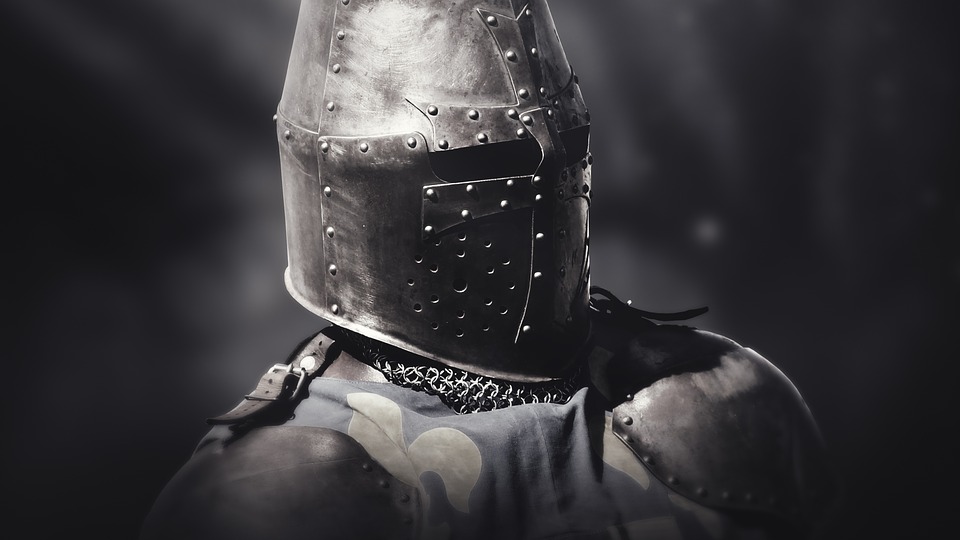 Courage Deployed
In the face of contempt… (1Peter 4:4: Revelation 2:20, 24)
In the face of loss… (Revelation 13:16-17; Hebrews 10:32-34)
In the face of persecution… (Revelation 2:10)
“And they overcame him because of the blood of the Lamb and because of the word of their testimony, and they did not love their life even when faced with death.” (Revelation 12:11)
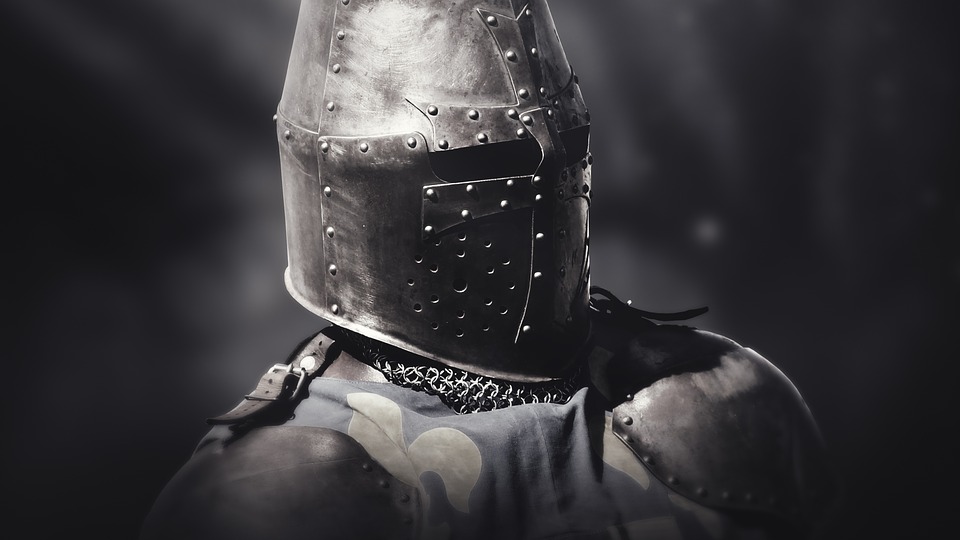